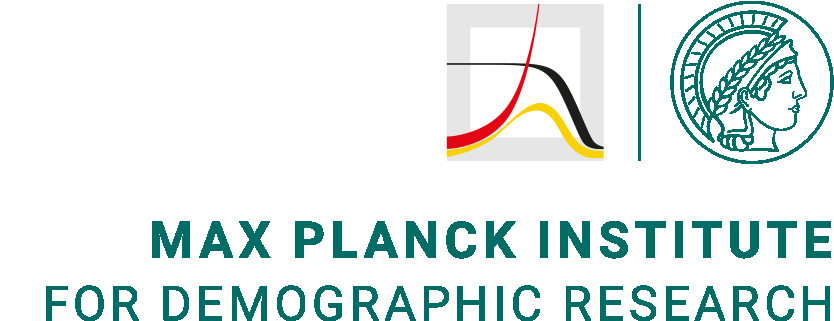 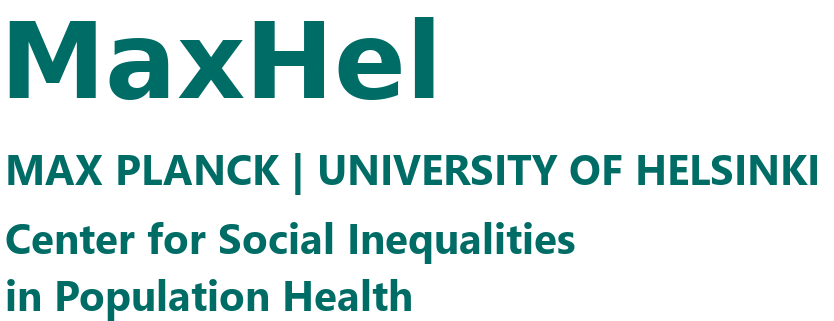 Disparities in cancer incidence, treatment, and mortality across socioeconomic groups in Finland
Xianhua Zai*, Peng Li*, Luca Dei Bardi, Kaarina Korhonen , Margherita Moretti, Mikko Myrskylä, Pekka Martikainen 
HMMWG, Bilbao, 2024.09.25
Background: Cancer Disparity
Associated factors:
Biology
Genetics
Behavior
Environment
Social determinants

Aim of this study:
Disparities of cancer across different socioeconomic levels.
Study Design
Data source: Cancer Registry
Sample: Total dwelling population in Finland
Period: 2000 until 2020
Age: 30+

SES factors: education, income (5-year average)

Cancer types: 
All cancers 
Women: breast, lung, colorectum, uteri, melanoma and others
Men: prostate, lung, colorectum, bladder, melanoma and others 

Outcomes:
Cancer incidence
Stage
Treatments
Overall survival
Methods
Incidence: Age standardized rates (ASR) 
Stage: Logistic regression:
Early stage vs. later stage
Adjusted with age at diagnosis, region, urbanization, marital status, birth cohort.
Treatments: Logistic regression:
Treated vs. non-treated
Adjusted with stage, age at diagnosis, region, urbanization, marital status, birth cohort 
Overall survival: Cox regression model:
Adjusted with age at diagnosis, region, urbanization, marital status, birth cohort characters of cancer and treatments
Summary table
Summary table (cont.)
Cancer Incidences: men, by education
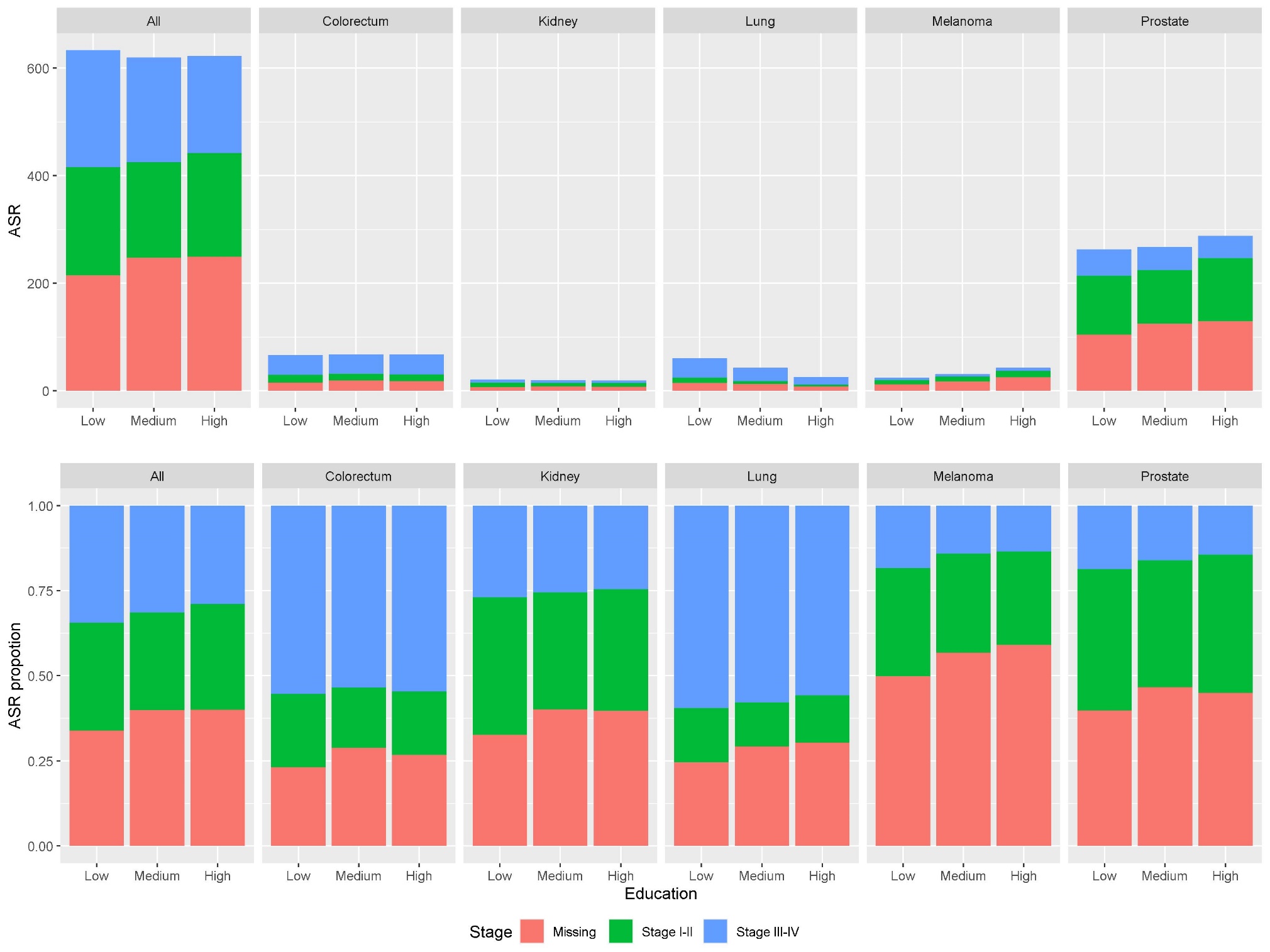 Cancer Incidences: women , by education
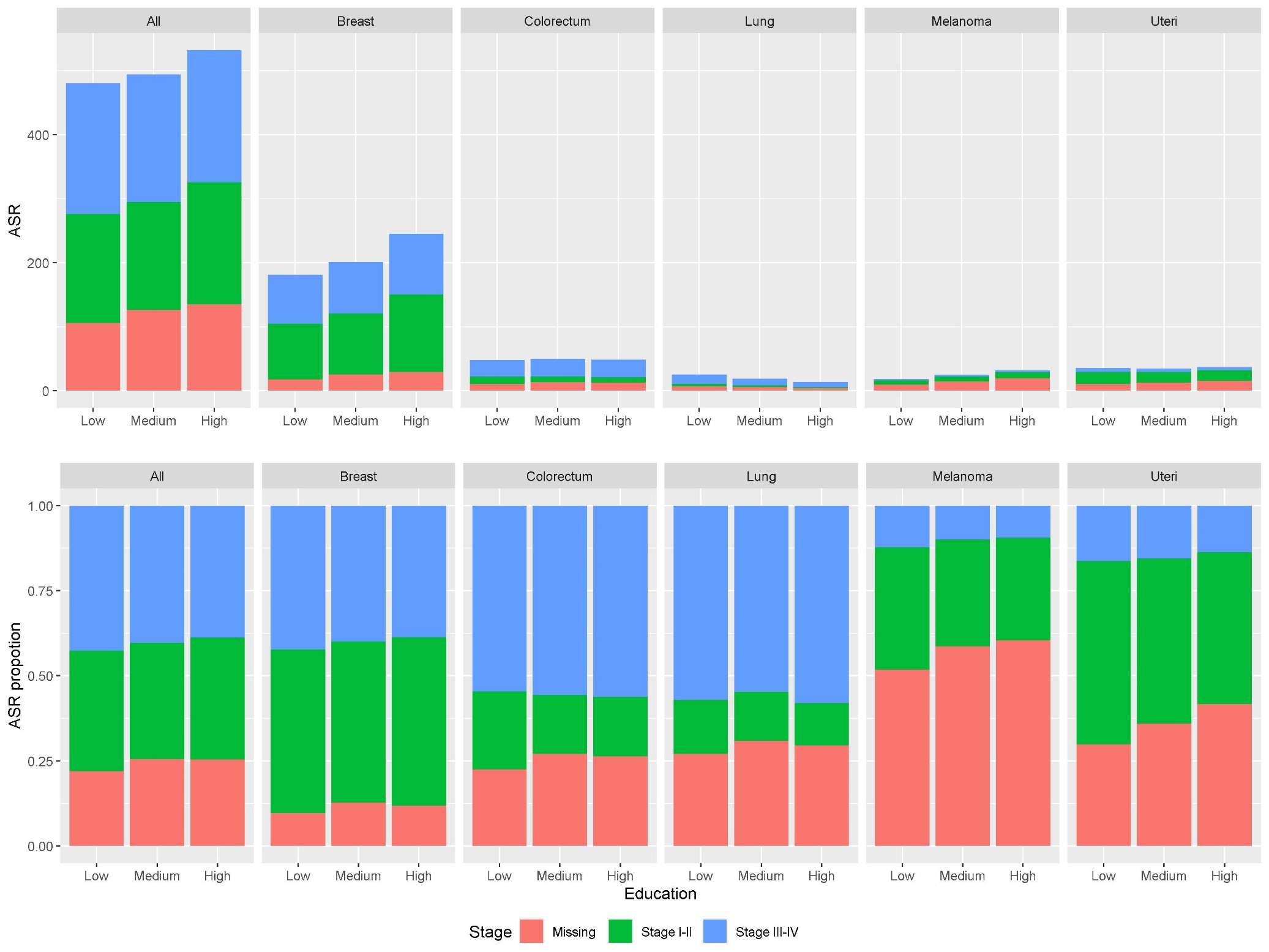 Cancer Incidences: Standardized Rate Ratio
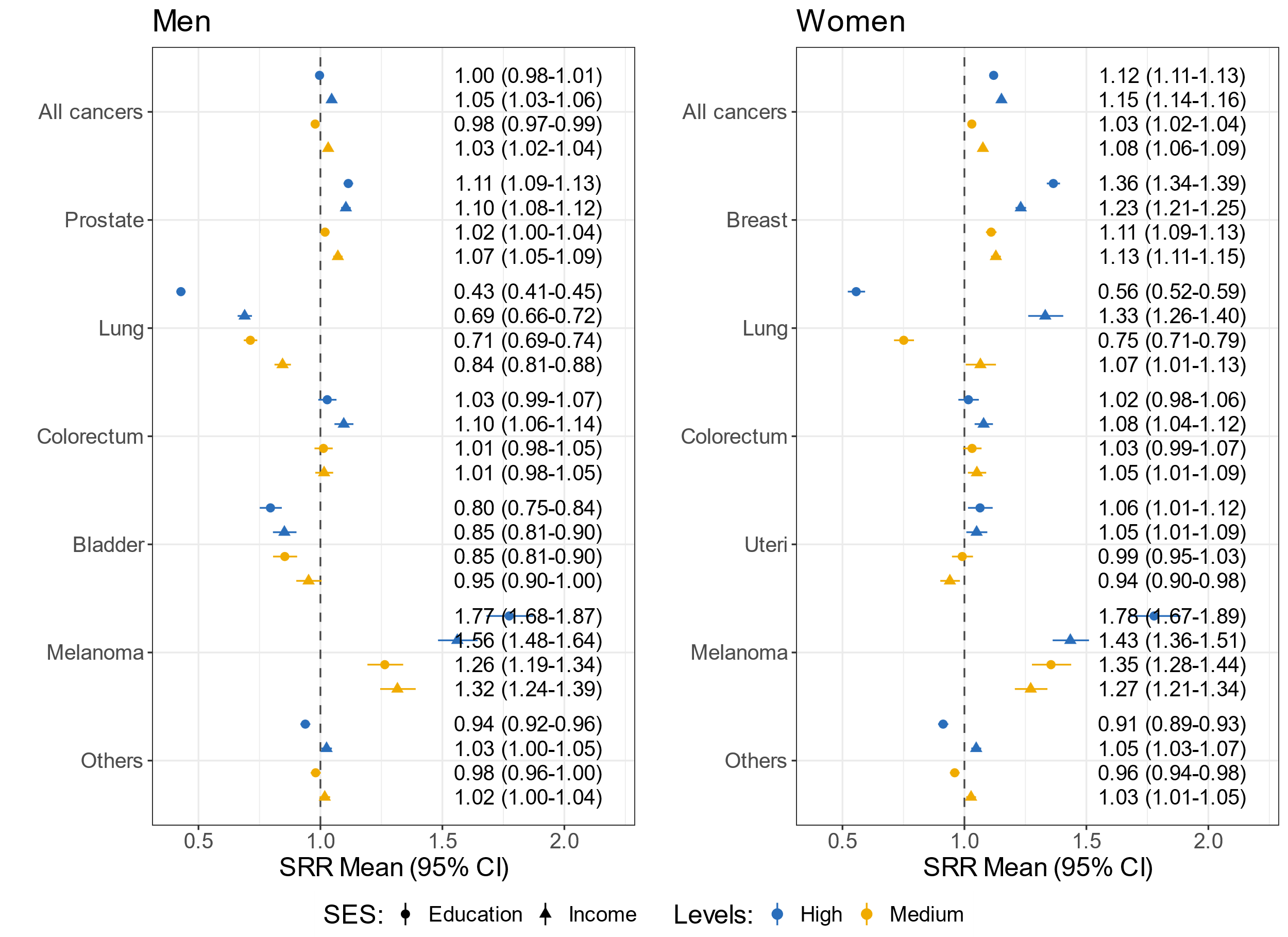 Disparities in Stage of Diagnoses: Early vs. Late
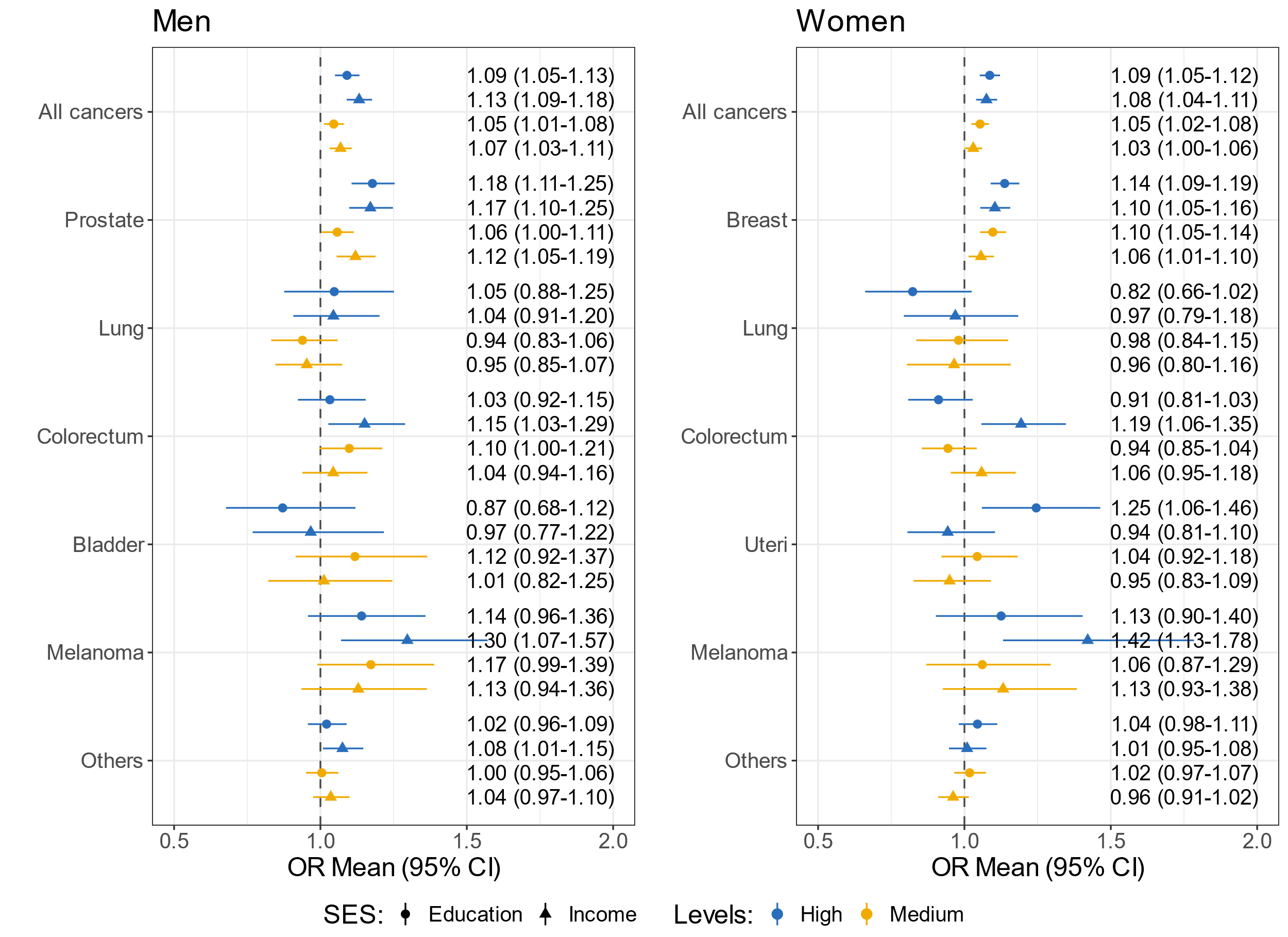 Summary on cancer diagnoses
Men with high/medium SES:
Higher risk of prostate cancer
Higher probabilities of diagnosing with early-stage

Women with high/medium SES: 
Higher risk of breast cancer
Higher probabilities of diagnosing with early-stage

Similar patterns were shown in melanoma and colon cancer. 
These might be related with the effects of cancer screening policies.
Cancer Treatments: men, by education
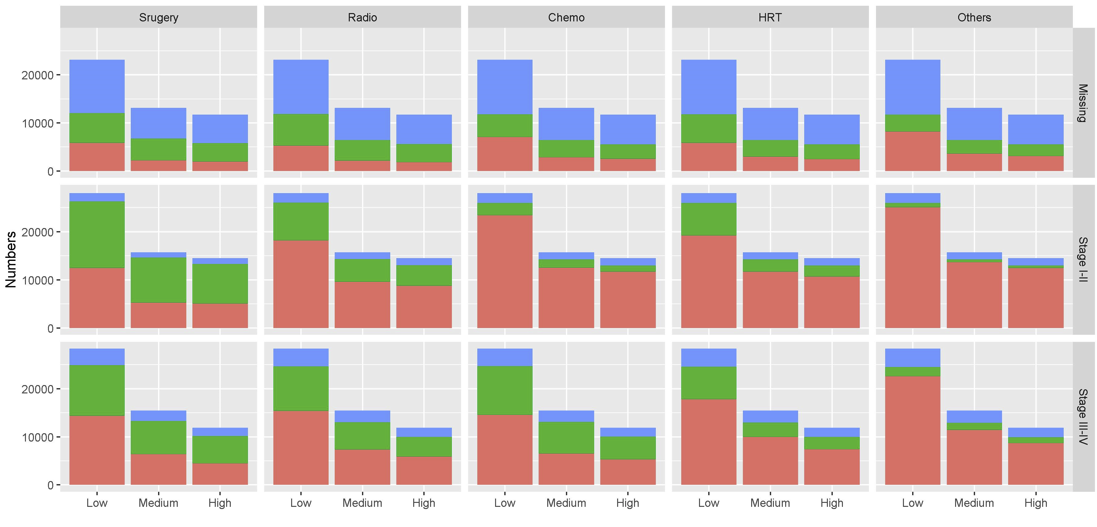 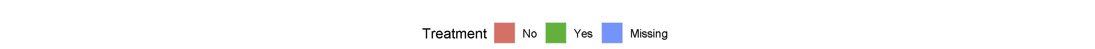 Cancer Treatments: women, by education
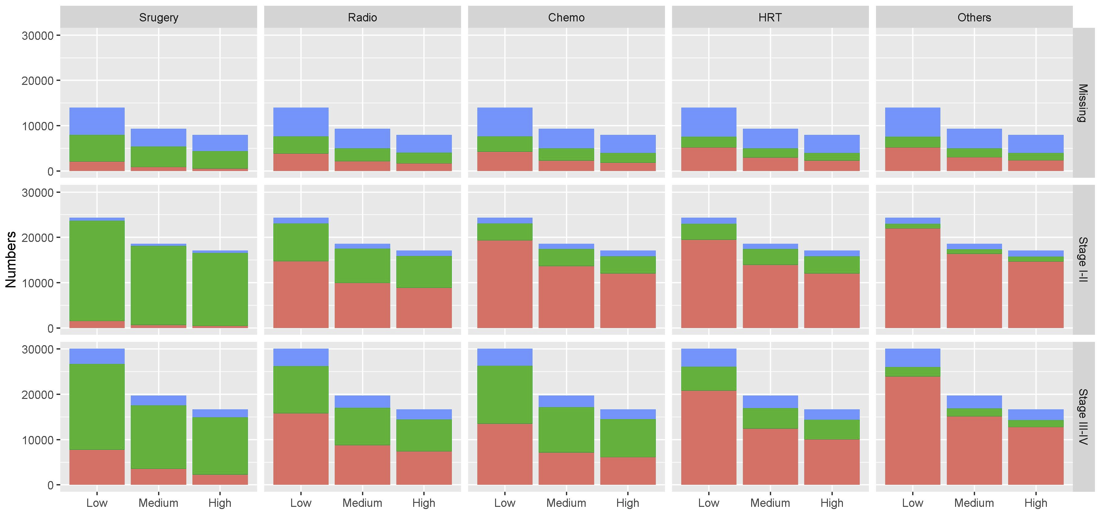 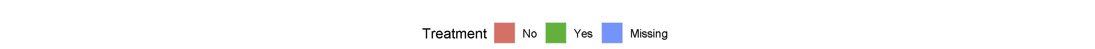 Disparities in Surgery: yes vs. no
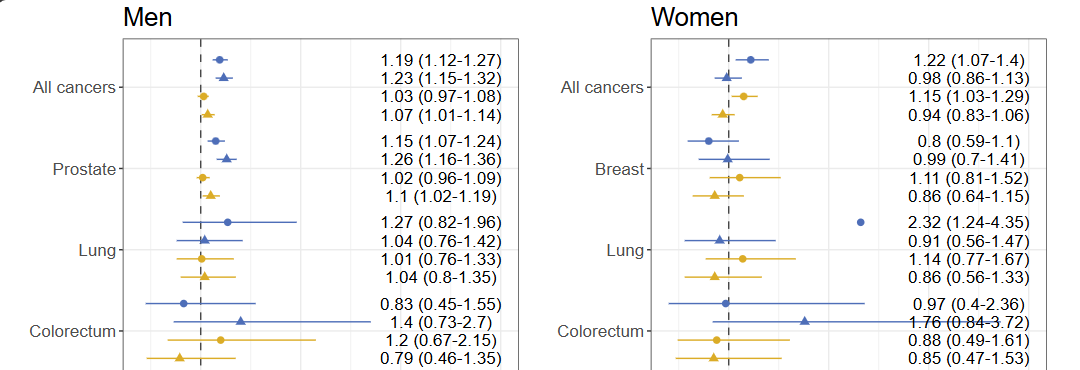 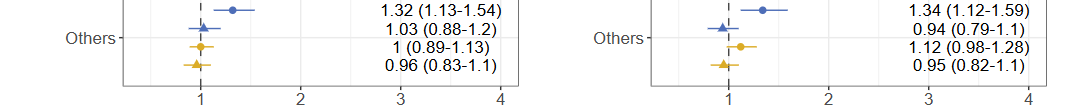 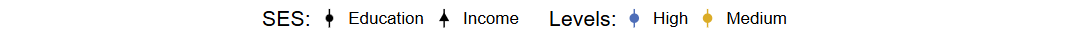 Disparities in Chemo: yes vs. no
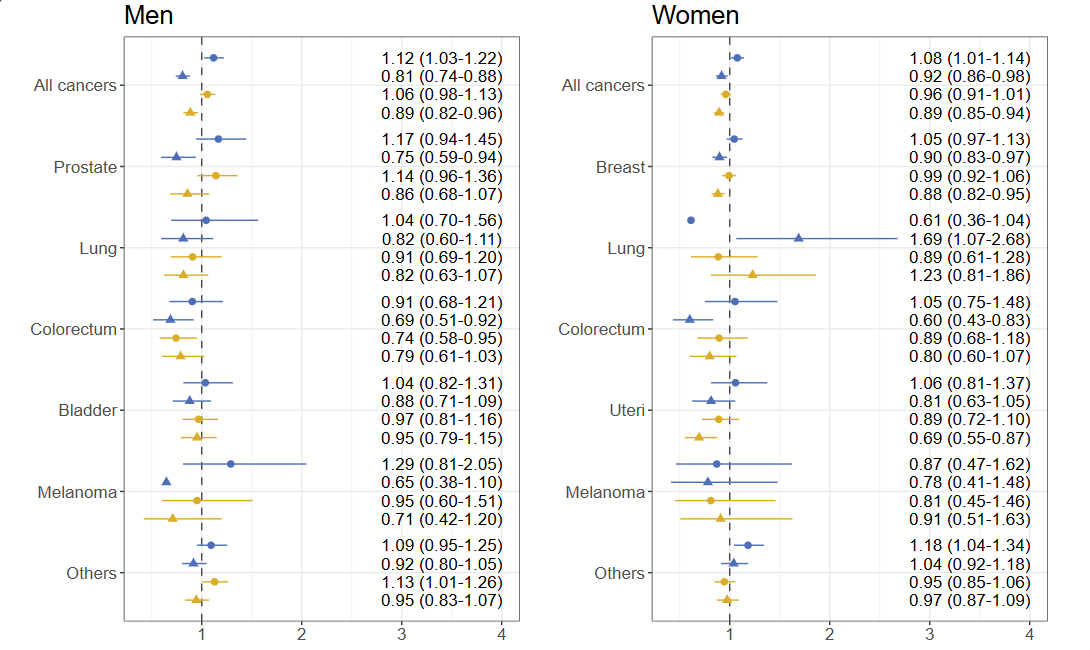 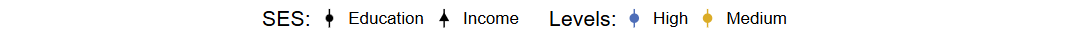 [Speaker Notes: The outcome is diagnosed with early stage cancer (I,II) compared to later stage (III, IV). For all cancers, covariates including cancer types, age at diagnosis, marital status, country of origin, education level, income level and the interaction of education and income were adjusted in the models. For subtype of cancers, age at diagnosis, marital status, country of origin, education level, income level and the interaction of education and income were adjusted in the models.]
Disparities in Radiation: yes vs. no
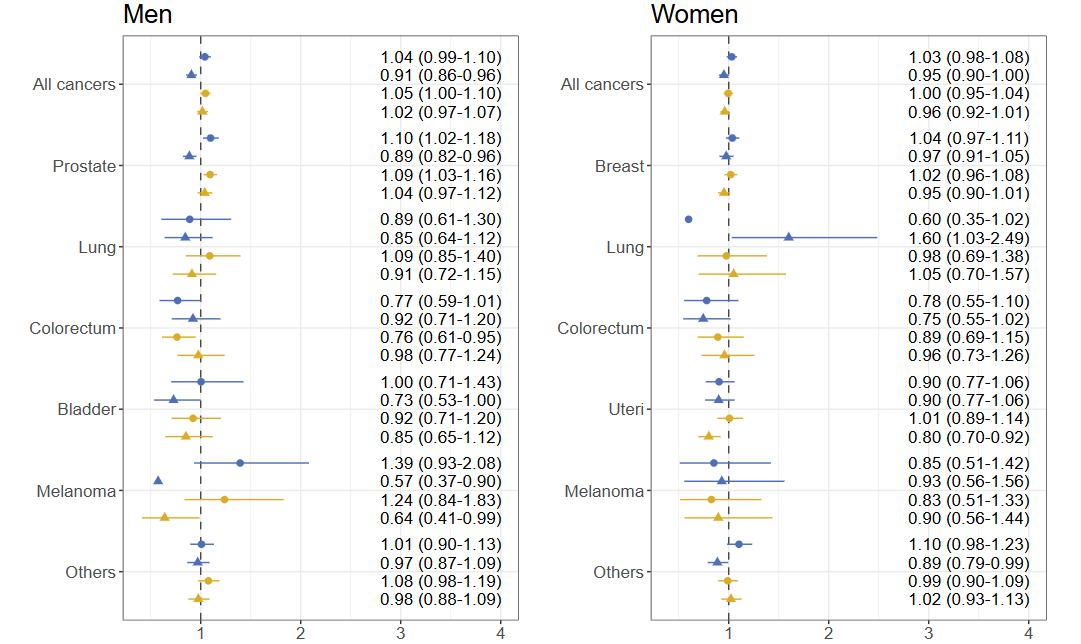 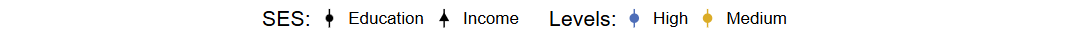 [Speaker Notes: The outcome is diagnosed with early stage cancer (I,II) compared to later stage (III, IV). For all cancers, covariates including cancer types, age at diagnosis, marital status, country of origin, education level, income level and the interaction of education and income were adjusted in the models. For subtype of cancers, age at diagnosis, marital status, country of origin, education level, income level and the interaction of education and income were adjusted in the models.]
Summary on cancer treatments
For all cancers in total, the high/medium SES group had higher probabilities to take surgery for men, only women with high/medium education had higher surgery probabilities.  
For all cancers in total and prostate cancer, the high/medium education group had higher probabilities to take chemotherapy or radiotherapy for men, but not income.
Survival: men with prostate cancer, stage I-II, KM plot
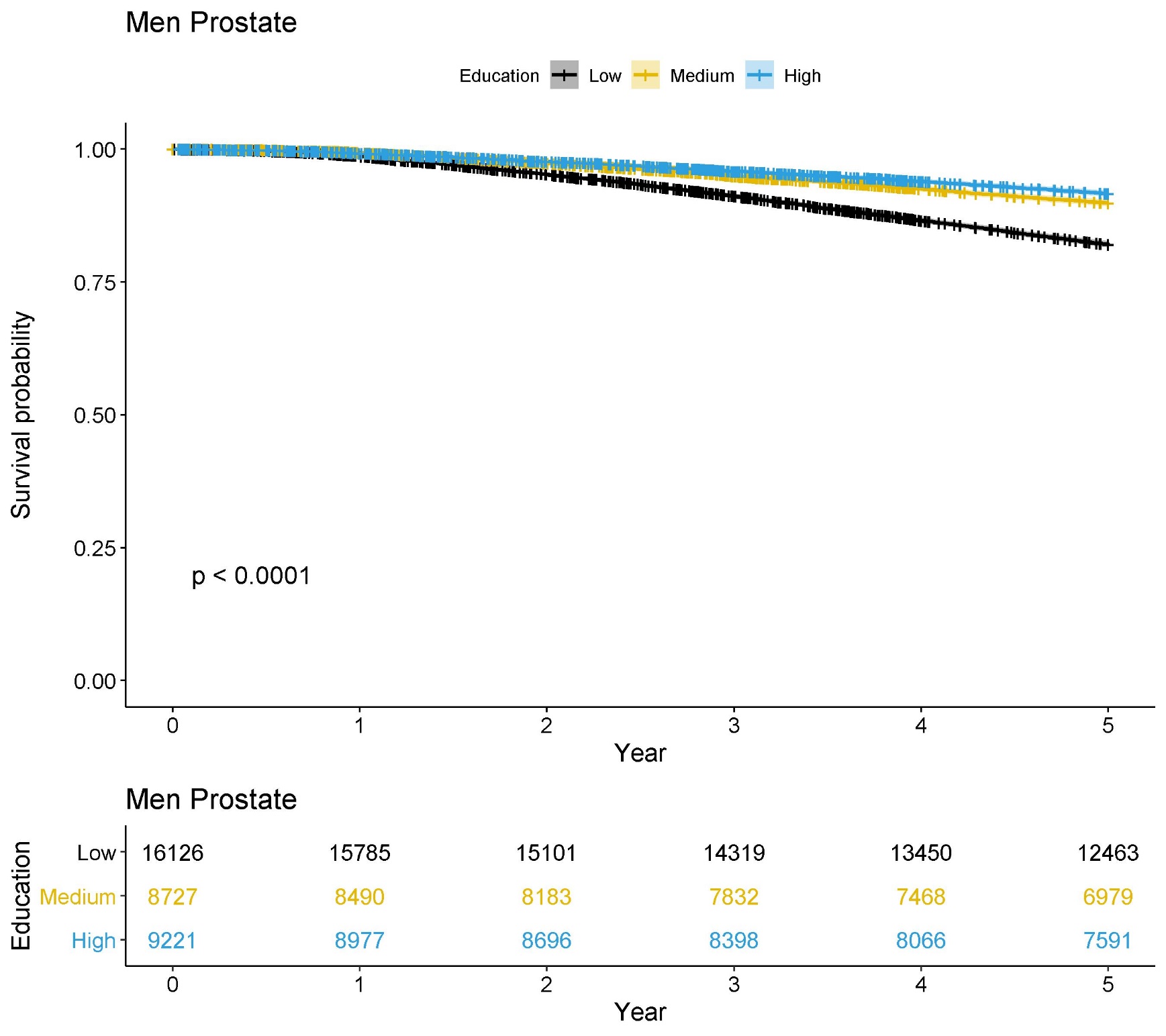 [Speaker Notes: The outcome is diagnosed with early stage cancer (I,II) compared to later stage (III, IV). For all cancers, covariates including cancer types, age at diagnosis, marital status, country of origin, education level, income level and the interaction of education and income were adjusted in the models. For subtype of cancers, age at diagnosis, marital status, country of origin, education level, income level and the interaction of education and income were adjusted in the models.]
Survival: men with prostate cancer, stage III-IV, KM plot
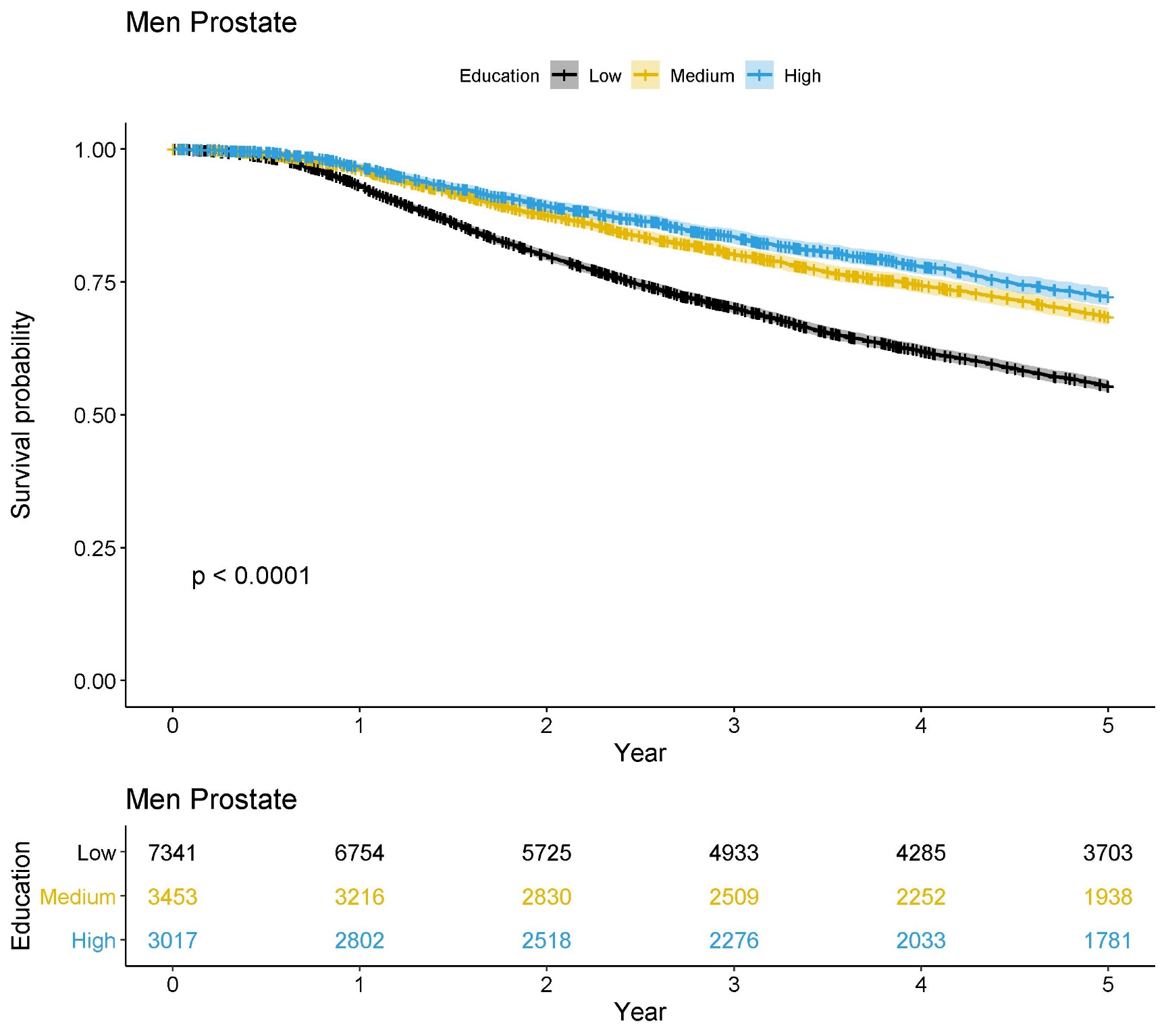 [Speaker Notes: The outcome is diagnosed with early stage cancer (I,II) compared to later stage (III, IV). For all cancers, covariates including cancer types, age at diagnosis, marital status, country of origin, education level, income level and the interaction of education and income were adjusted in the models. For subtype of cancers, age at diagnosis, marital status, country of origin, education level, income level and the interaction of education and income were adjusted in the models.]
Survival: women with breast cancer, stage I-II, KM plot
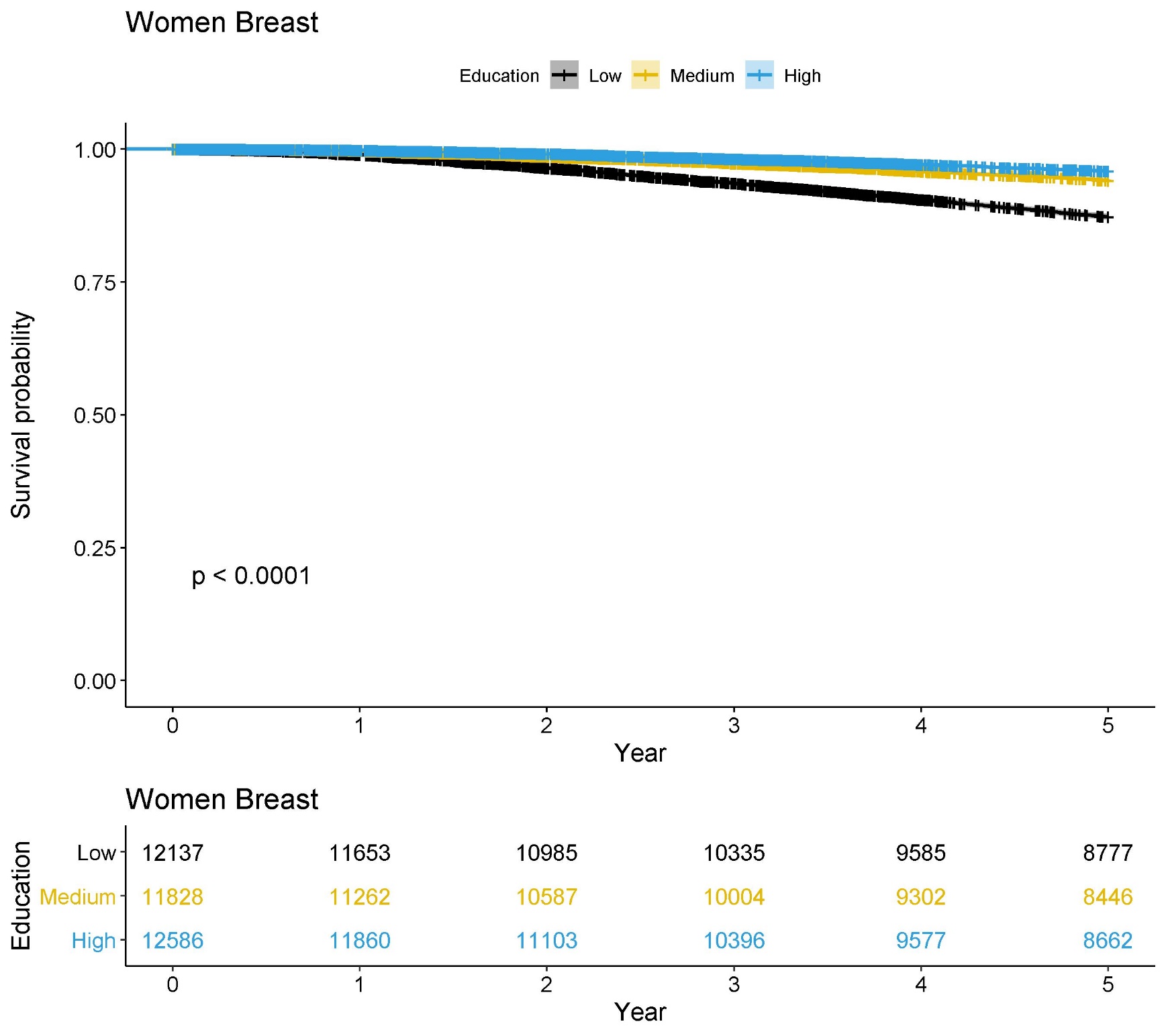 [Speaker Notes: The outcome is diagnosed with early stage cancer (I,II) compared to later stage (III, IV). For all cancers, covariates including cancer types, age at diagnosis, marital status, country of origin, education level, income level and the interaction of education and income were adjusted in the models. For subtype of cancers, age at diagnosis, marital status, country of origin, education level, income level and the interaction of education and income were adjusted in the models.]
Survival: women with breast cancer, stage III-IV, KM plot
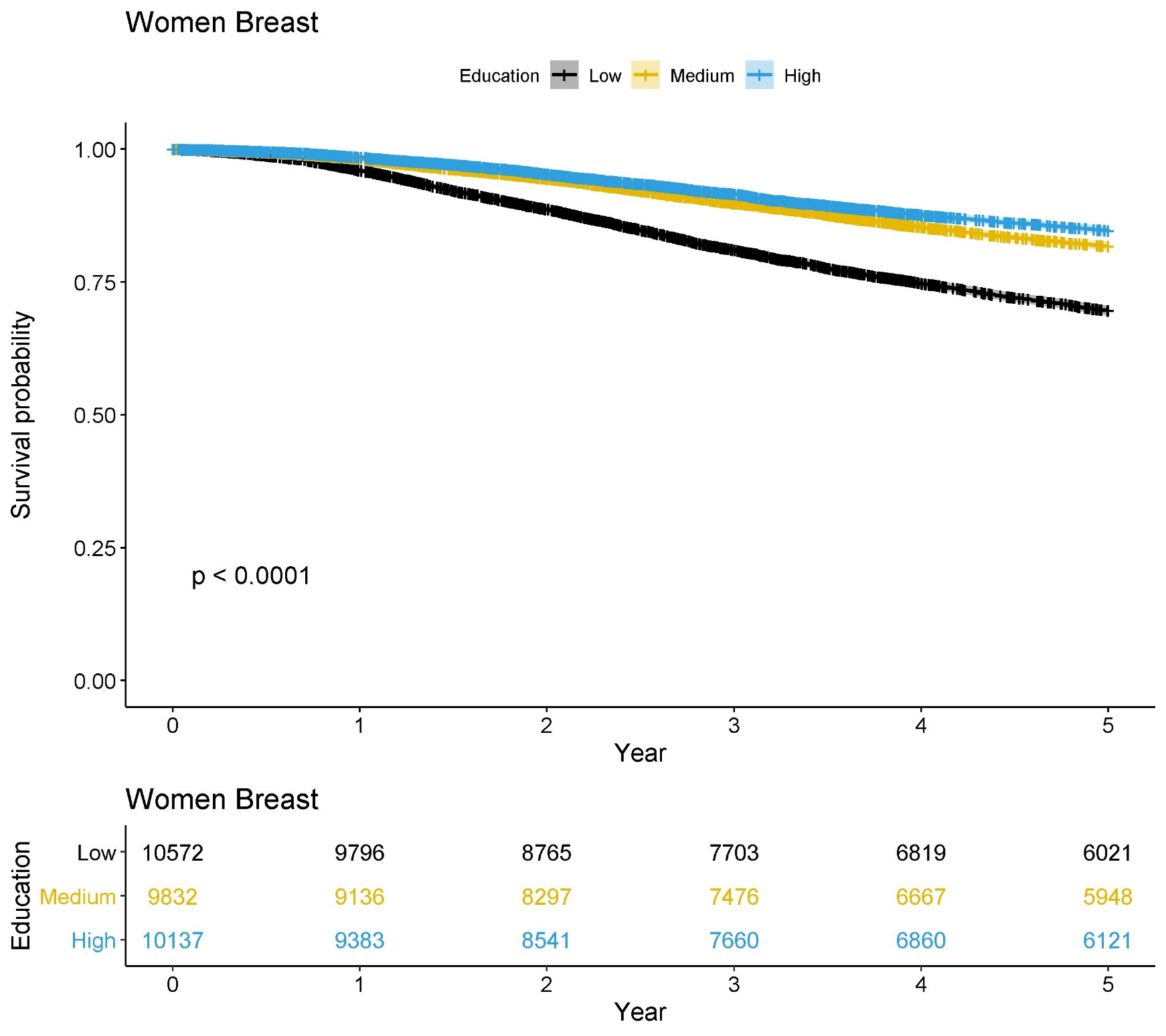 [Speaker Notes: The outcome is diagnosed with early stage cancer (I,II) compared to later stage (III, IV). For all cancers, covariates including cancer types, age at diagnosis, marital status, country of origin, education level, income level and the interaction of education and income were adjusted in the models. For subtype of cancers, age at diagnosis, marital status, country of origin, education level, income level and the interaction of education and income were adjusted in the models.]
Disparities in Survival: Cox model
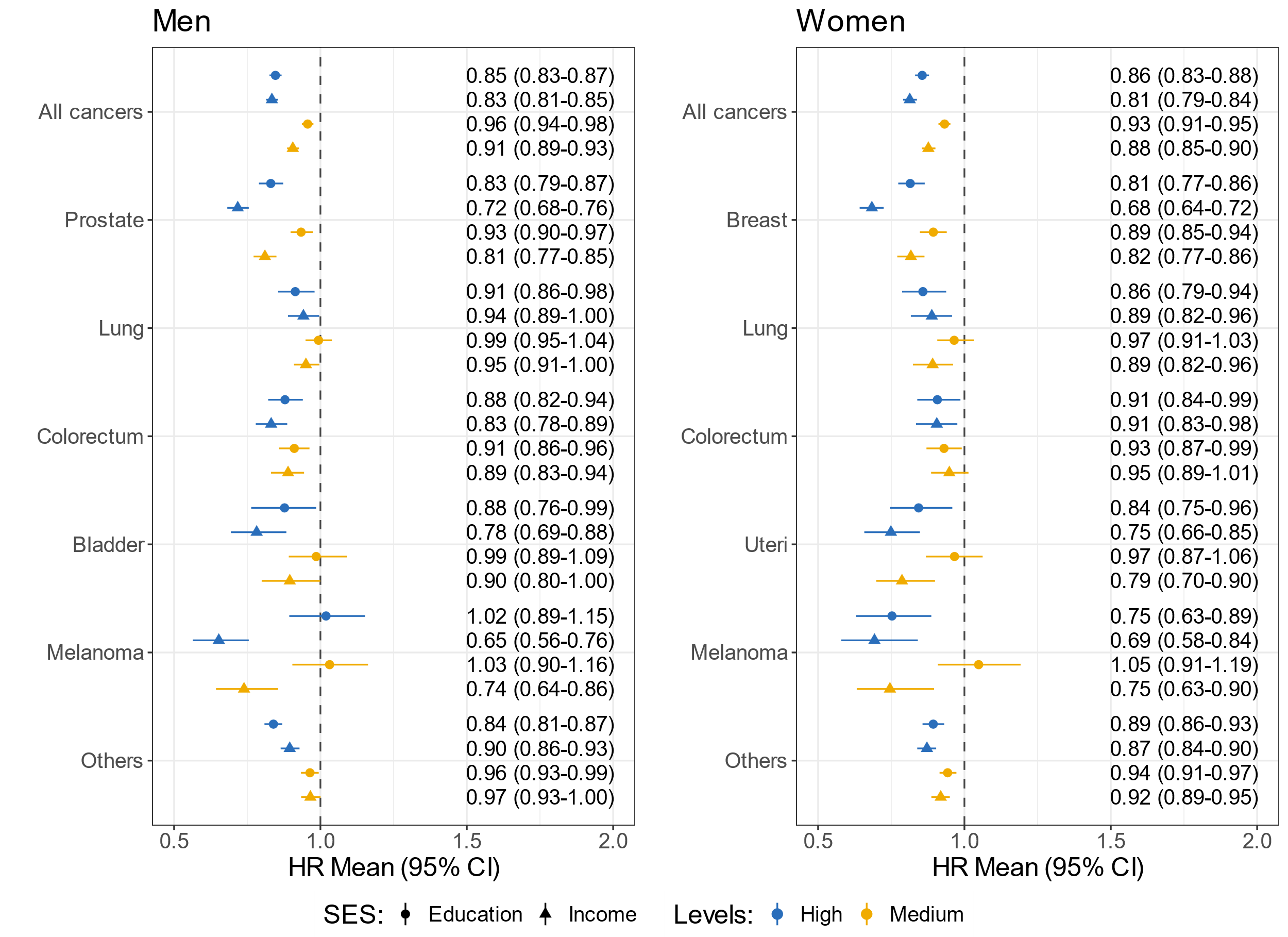 [Speaker Notes: The outcome is diagnosed with early stage cancer (I,II) compared to later stage (III, IV). For all cancers, covariates including cancer types, age at diagnosis, marital status, country of origin, education level, income level and the interaction of education and income were adjusted in the models. For subtype of cancers, age at diagnosis, marital status, country of origin, education level, income level and the interaction of education and income were adjusted in the models.]
Summary on survival
For most of the cancer types, patients with high/medium SES had better survival for both men and women.
Discussion
would it be possible that high educated are more likely to follow screening programs than low educated? 
Or may it be the case that low educated have less access to those programmed?
The differences of survival across SES groups might be related with treatment selection. But are there other factors?
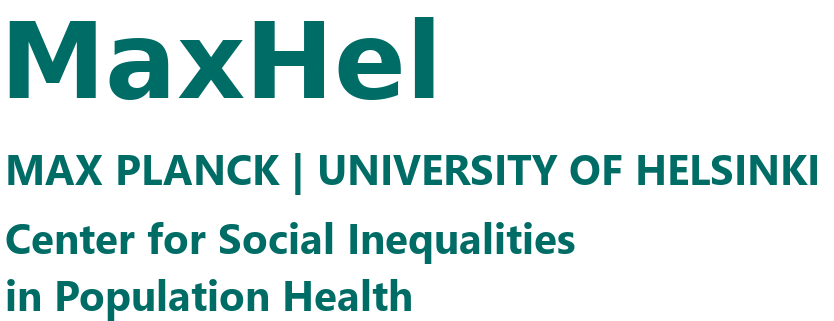 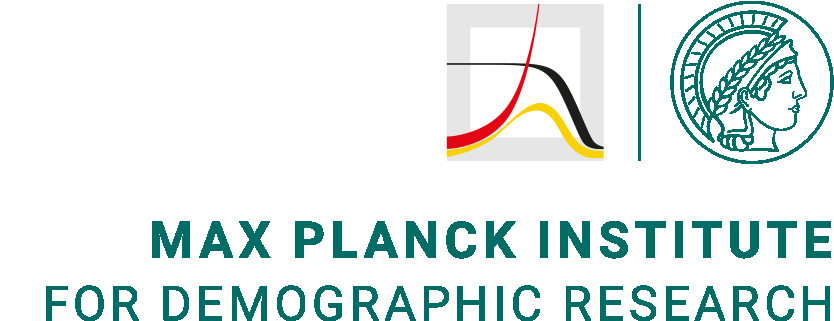 Thanks for your attention!
Disparities in Stage of Diagnoses: sensitivity test, all cancers
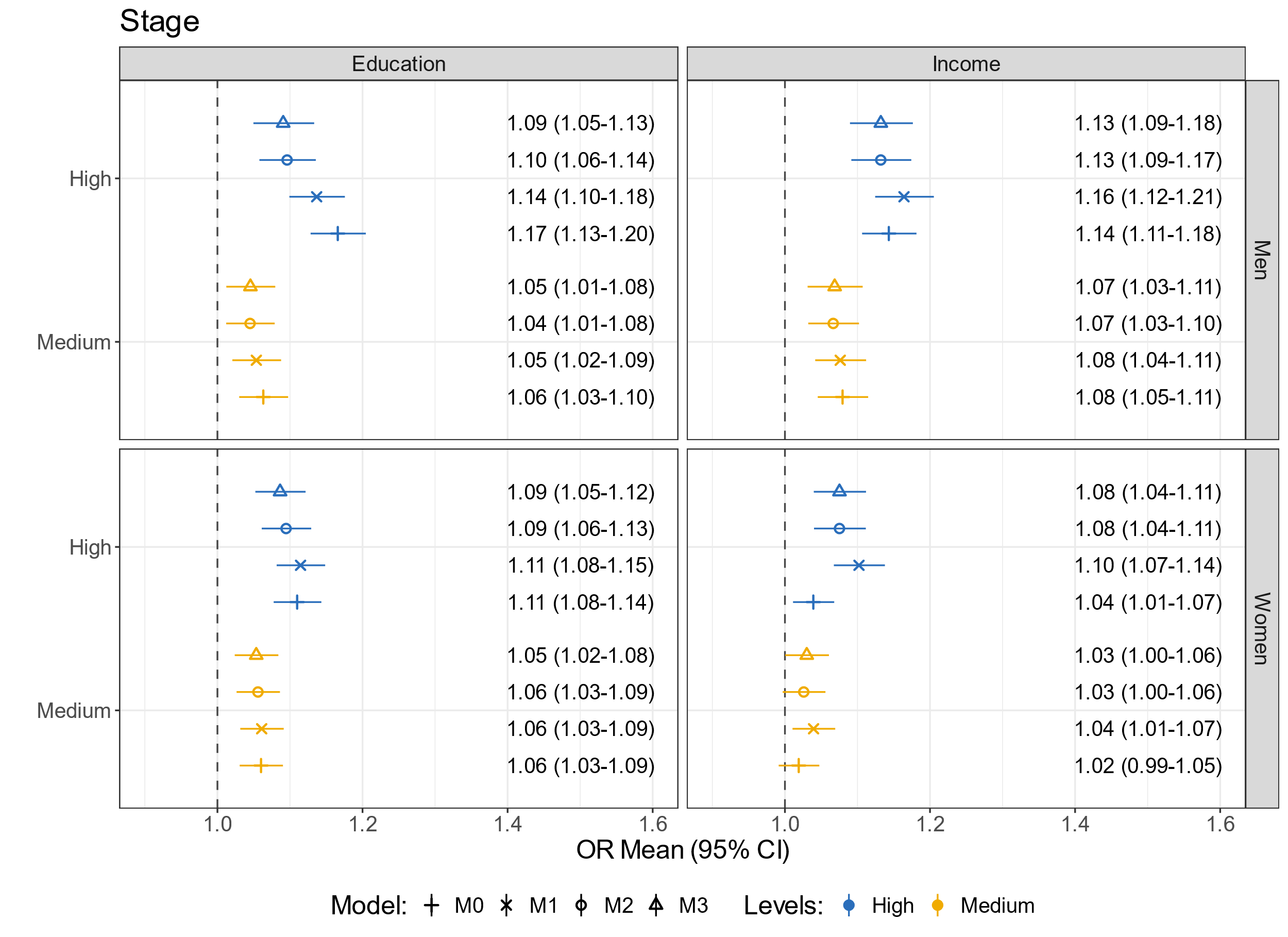 [Speaker Notes: The outcome is diagnosed with early stage cancer (I,II) compared to later stage (III, IV). For all cancers, covariates including cancer types, age at diagnosis, marital status, country of origin, education level, income level and the interaction of education and income were adjusted in the models. For subtype of cancers, age at diagnosis, marital status, country of origin, education level, income level and the interaction of education and income were adjusted in the models.]
Disparities in Surgery: sensitivity check
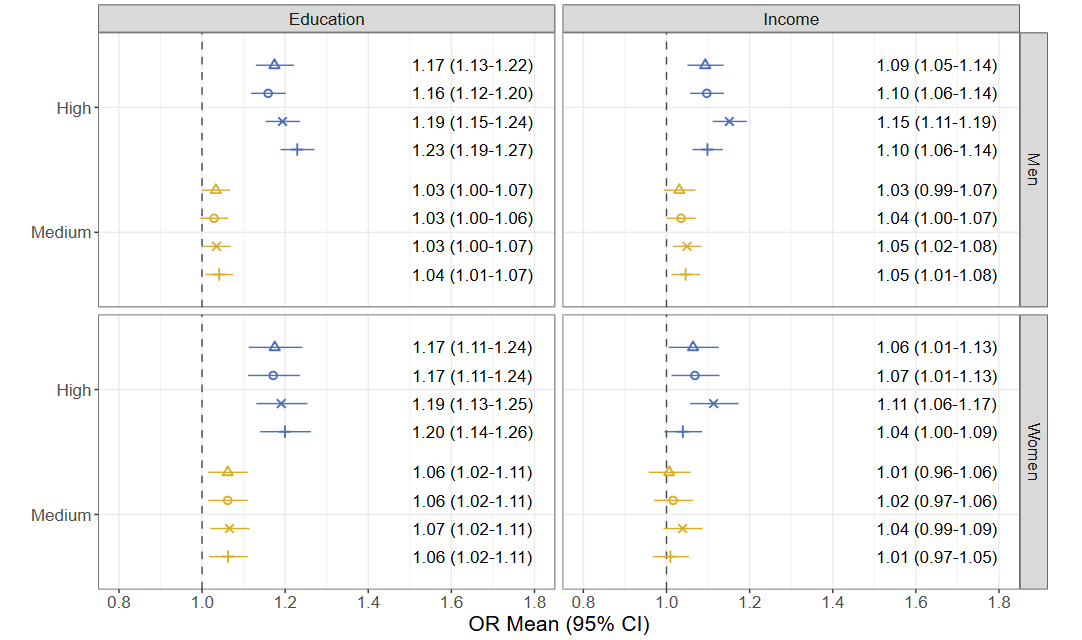 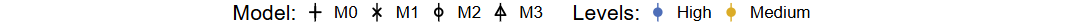 [Speaker Notes: The outcome is diagnosed with early stage cancer (I,II) compared to later stage (III, IV). For all cancers, covariates including cancer types, age at diagnosis, marital status, country of origin, education level, income level and the interaction of education and income were adjusted in the models. For subtype of cancers, age at diagnosis, marital status, country of origin, education level, income level and the interaction of education and income were adjusted in the models.]
Survival: men with prostate cancer, Cox model
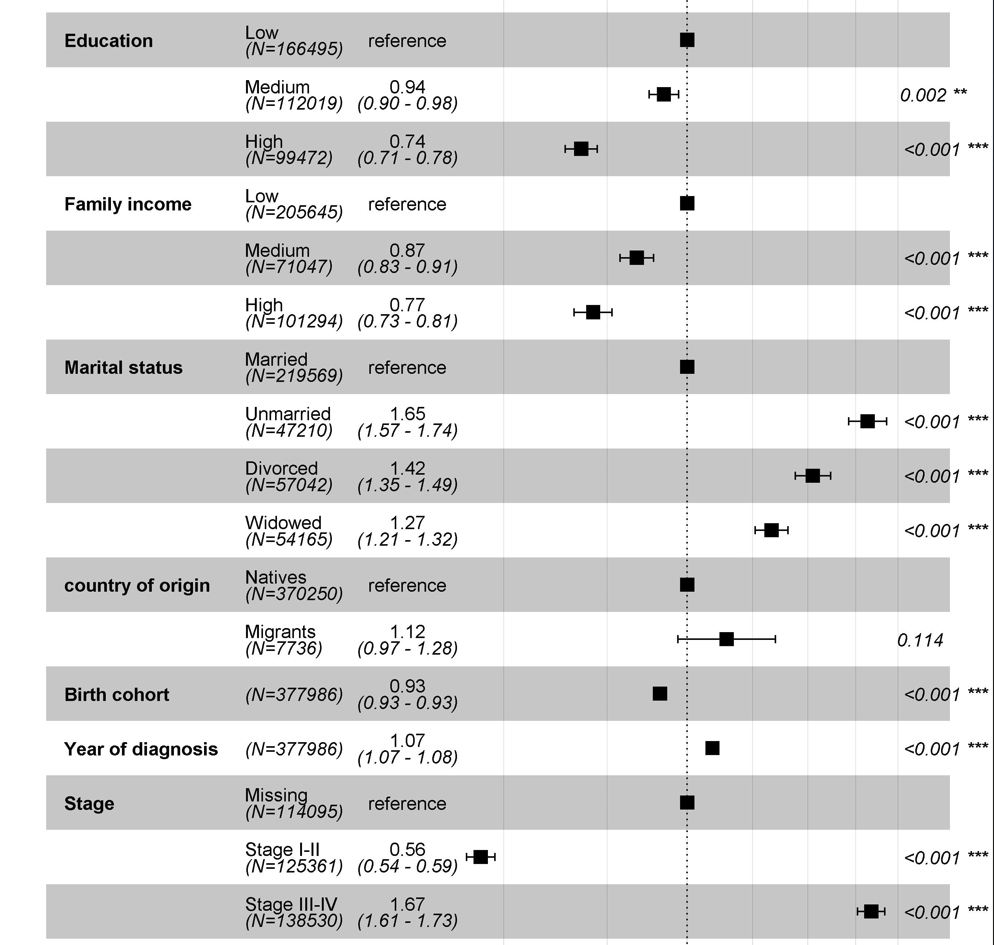 [Speaker Notes: The outcome is diagnosed with early stage cancer (I,II) compared to later stage (III, IV). For all cancers, covariates including cancer types, age at diagnosis, marital status, country of origin, education level, income level and the interaction of education and income were adjusted in the models. For subtype of cancers, age at diagnosis, marital status, country of origin, education level, income level and the interaction of education and income were adjusted in the models.]
Survival: women with breast cancer, Cox model
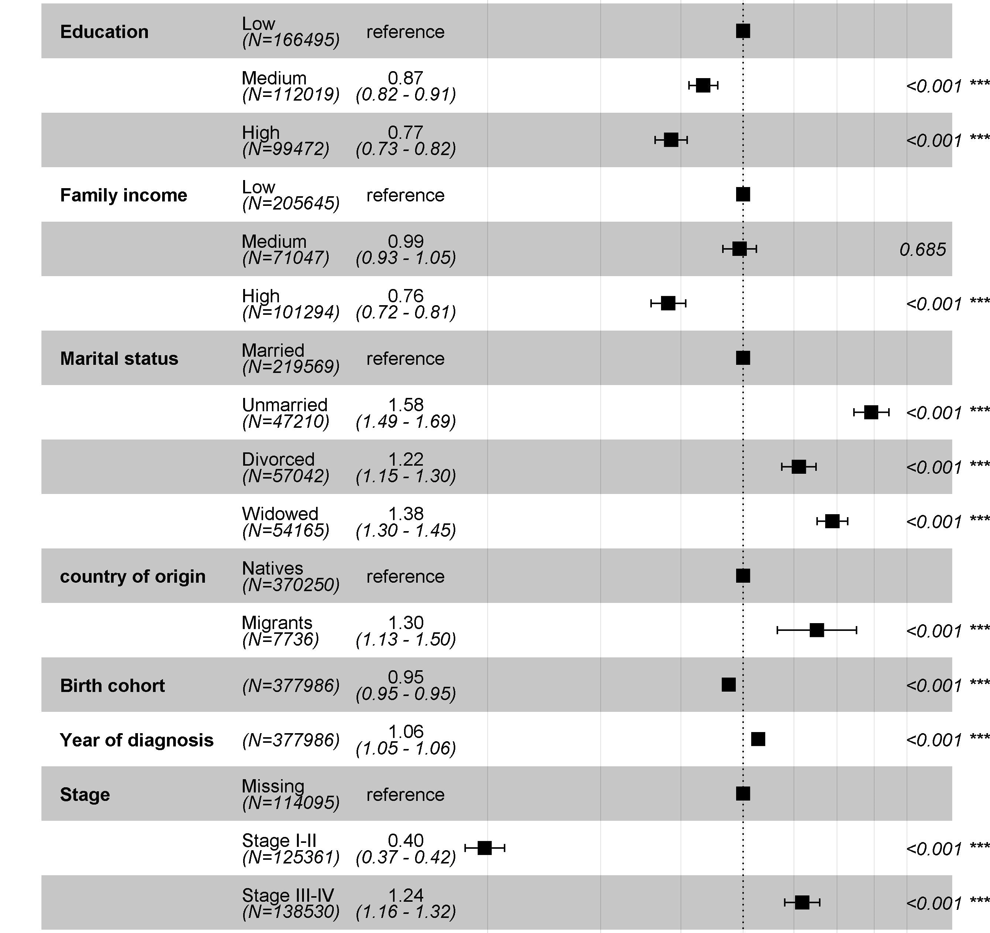 [Speaker Notes: The outcome is diagnosed with early stage cancer (I,II) compared to later stage (III, IV). For all cancers, covariates including cancer types, age at diagnosis, marital status, country of origin, education level, income level and the interaction of education and income were adjusted in the models. For subtype of cancers, age at diagnosis, marital status, country of origin, education level, income level and the interaction of education and income were adjusted in the models.]